Professional Judgment Panel
Becca Diskin, Missouri Southern State University
Tony Lubbers, University of Central Missouri
Dena Norris, Metropolitan Community College
© 2023 MASFAP
11/3/2023
Professional Judgment Panel
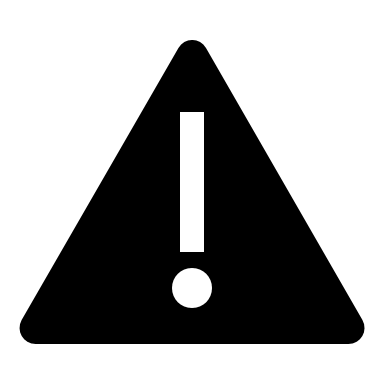 New Terminology
Unusual Circumstances – Unable to Provide Parent Information
Human Trafficking
Legally granted refugee or asylum status
Parental abandonment or estrangement
Student or parent incarceration
Special Circumstances – Significant change to financial status
Loss of employment or financial assets
Reduction in income
Tuition expenses at an elementary school
Unusual Medical or dental expenses not covered by insurance
2
© 2023 MASFAP
Special Circumstances
Special Circumstances = something that makes the information provided on the FAFSA not reflective of the family’s ability to pay.
	


	


•	With prior-prior year FAFSA data, special circumstances for reduced income 
	could be more common.

•	If your student thinks they have a special circumstance, advise them to 
	contact Financial Aid at the school they plan to attend for next steps.
Examples:
  Income change year to year
  Job loss
  Capital Gains
  Medical/Dental not covered by insurance
Does NOT qualify:
  Vacation expenses
  Standard living expense increase
  Consumer debt payments
3
© 2023 MASFAP
Professional Judgment Panel
Notable SAI Formula Changes

Parent In College

Negative SAI (will this be used for institutional need-based aid?)
Exercising negative SAI on an individual basis (?)

Other hot button issues?
4
© 2023 MASFAP
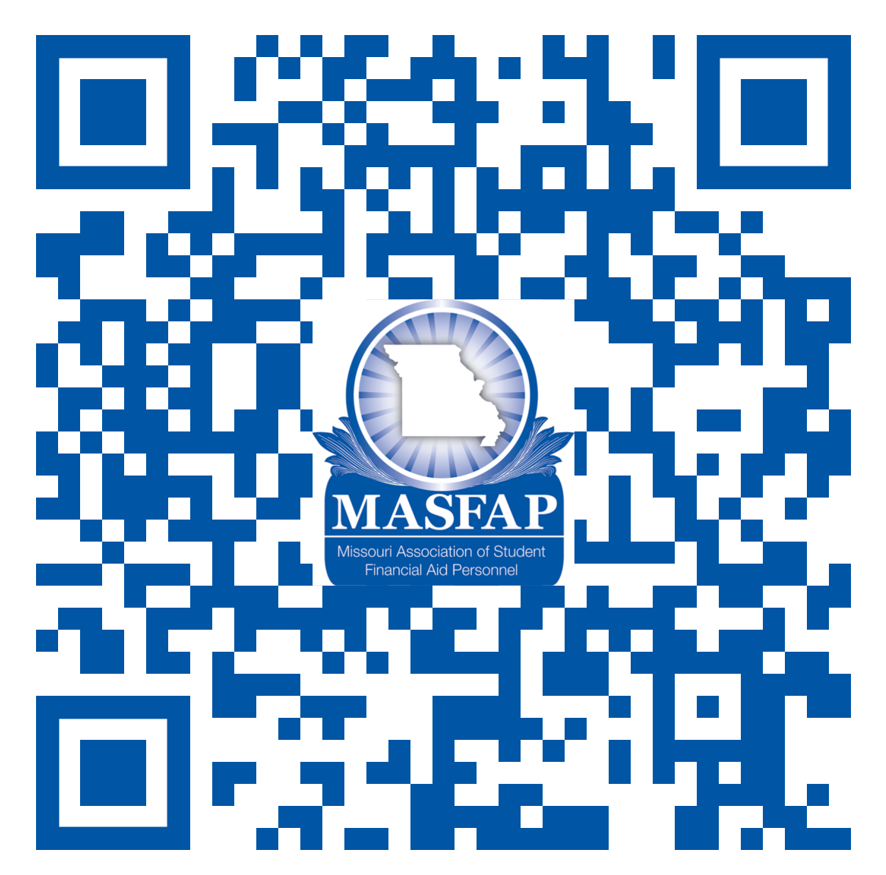 Diskin-b@mssu.edu

Lubbers@ucmo.edu

Dena.Norris@mcckc.edu
5
© 2023 MASFAP